Inheritance
COP 3003 Programming II (OOP)
Inheritance
animal “has-a” color and weight

dog “is-a” animal

“public” animal – means that dog does not  hide anything that animal declares public

dog “has-a” name, breed, and age, and inherits color and weight from animal
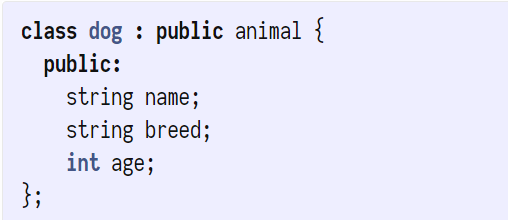 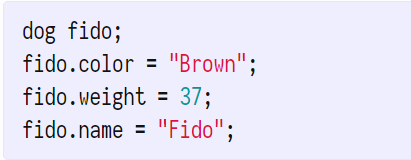 Slicing
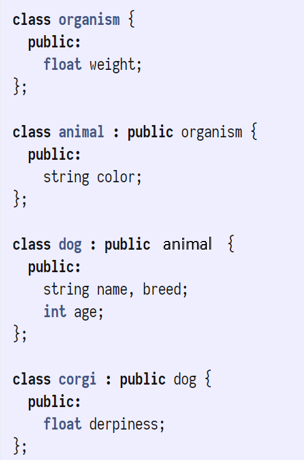 Variable “a” is a copy of “fido”
Lose name, breed, and age
a. can only see weight and color

Pointer “ap” points to fido
Fido still has name, breed, and age
ap-> can only see weight and color

Function “breed” will receive “pure” animals, any dog or higher properties and methods will be removed (pass-by-value)
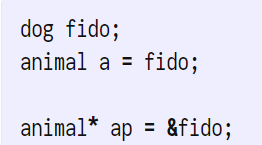 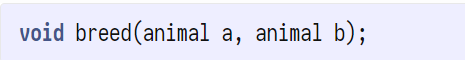 Overriding methods
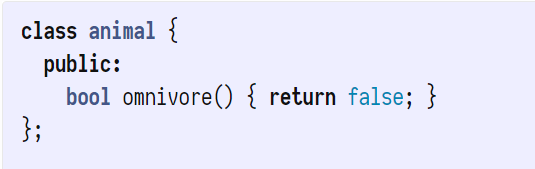 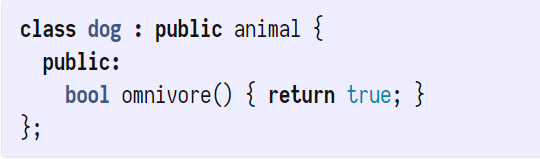 Prints “I’ll eat that.”

Prints “Meat OR veggies, please.”

Why?

Normal Method uses animal::omnivore to determine action
1.
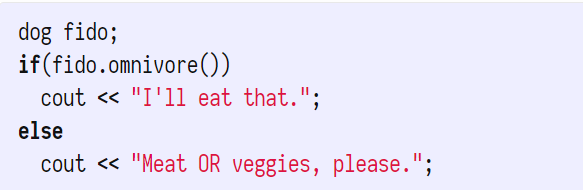 2.
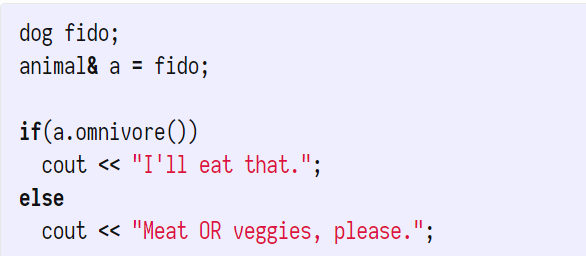 Same as:
animal *a = &fido;
Virtual methods
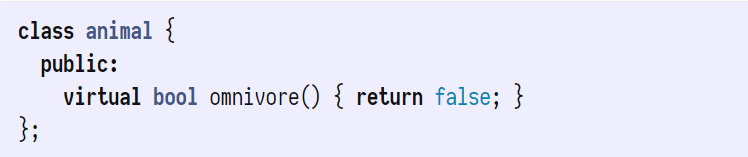 Virtual methods are redefined by subclasses

a.omnivore() returns “true”

Virtual methods uses type of object pointed to by pointers to determine action

Use virtual when:
Intend to subclass a class
Intend to override behavior of base class methods

Note: non-pointer variables still perform slicing
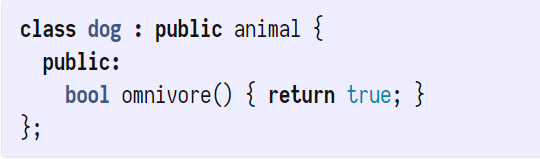 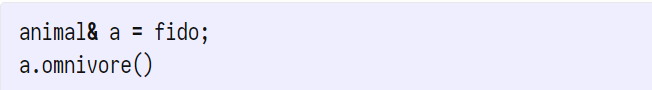 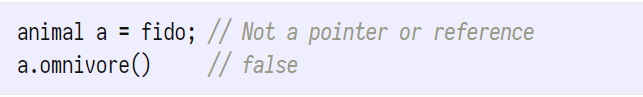 Polymorphism
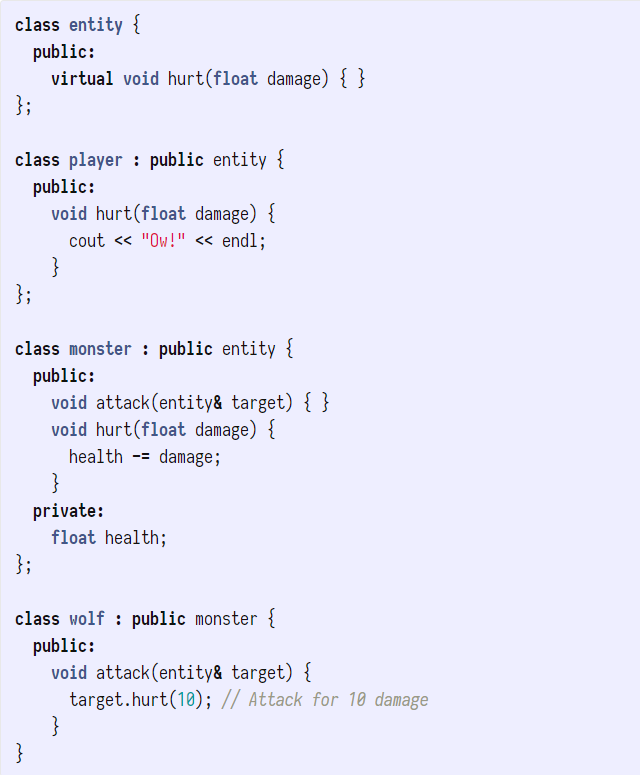 Player is an entity

Wolf is a monster, and monster is an entity

Players can get hurt

Wolves are monsters and can attack any kind of entity (passed as a pointer)
Composition
A car “has-a” engine
Use engine to call throttle
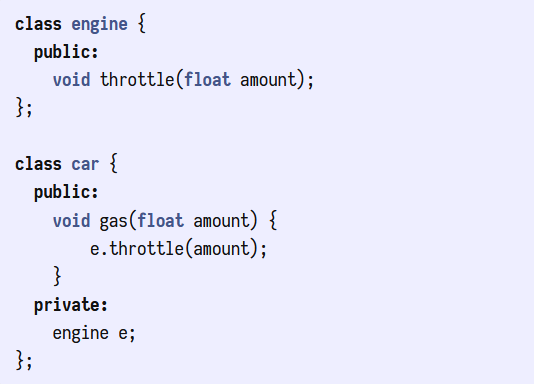 Composition through private inheritance
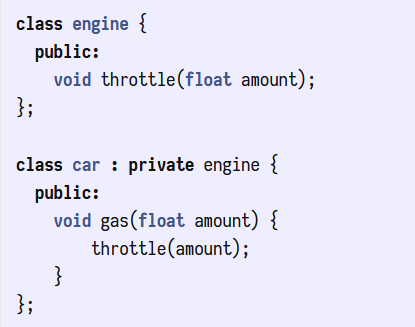 A car “brings-in” an engine
Throttle method of engine can be called directly by car





Note: we can’t call the throttle method outside of the car class methods like gas

Private members give more flexibility than private inheritance
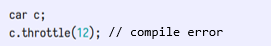 Abstract base classes<Interface>
“eat” is a “pure virtual” method

A class with only pure virtual methods is an abstract class or interface

You cannot create an object of an abstract class

An interface only describes what the base class looks like
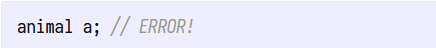 Implementing an<Interface>
Subclasses of an abstract class must override all pure virtual methods

Overriding eat makes dog a concrete class of animal



We can define a pointer of the base class to an object of a subclass

We can write functions that take a reference to an type of animal
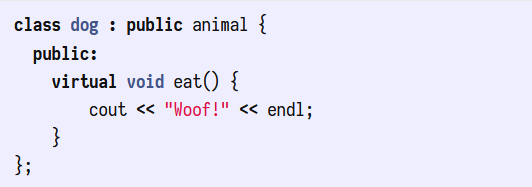 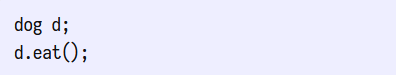 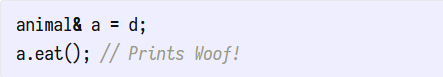 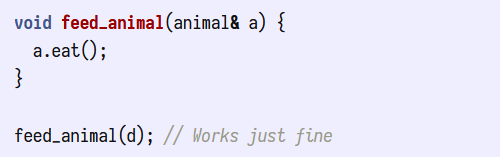 Inheritance for abstraction
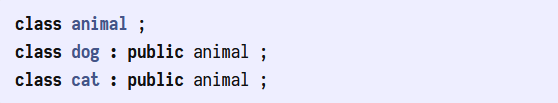 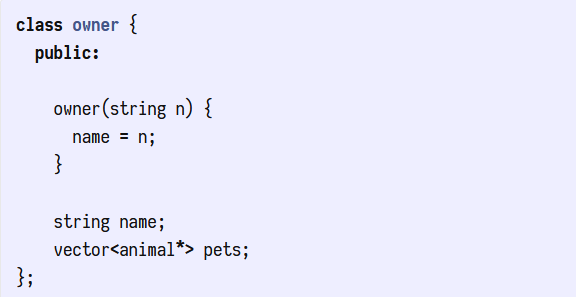 Class owner can contain any combination of pets
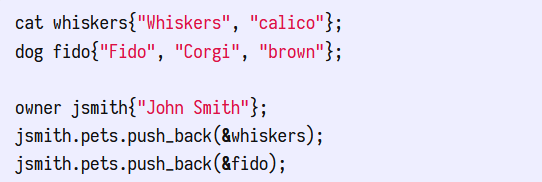 Abstracting methods
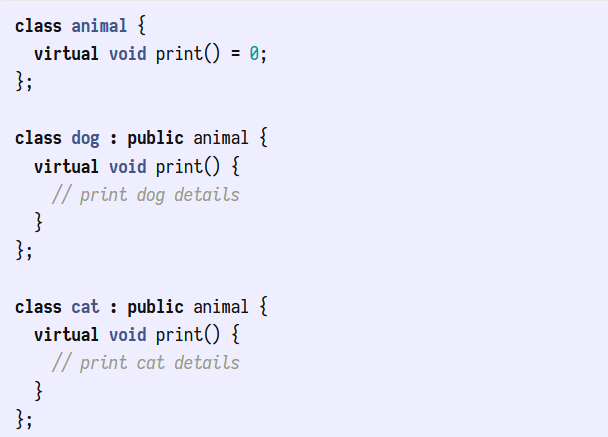 Animal is an abstract class with only pure virtual method print (an interface)

Each subclass must override print


With                  we can call print on any type of animal subclass and get its overridden behavior
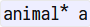 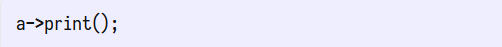